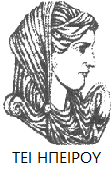 Ελληνική Δημοκρατία
Τεχνολογικό Εκπαιδευτικό Ίδρυμα Ηπείρου
Λογιστική Εθνικών Λογαριασμών
Θεσμικές Μονάδες
Διακομιχάλης Μιχαήλ
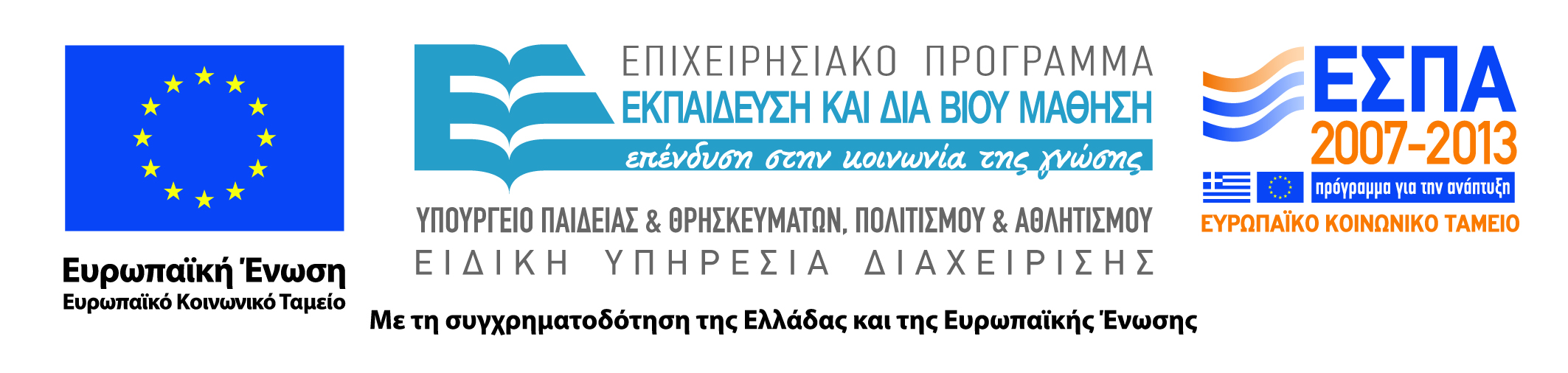 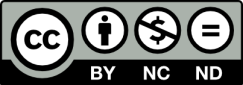 Ανοιχτά Ακαδημαϊκά Μαθήματα στο ΤΕΙ Ηπείρου
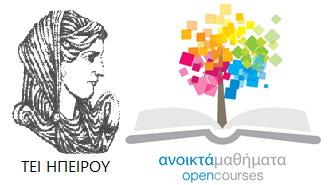 Λογιστικής και Χρηματοοικονομικής
Λογιστική Εθνικών Λογαριασμών
Ενότητα 5: Θεσμικές Μονάδες
Διακομιχάλης Μιχαήλ
Αναπληρωτής Καθηγητής
Πρέβεζα, 2015
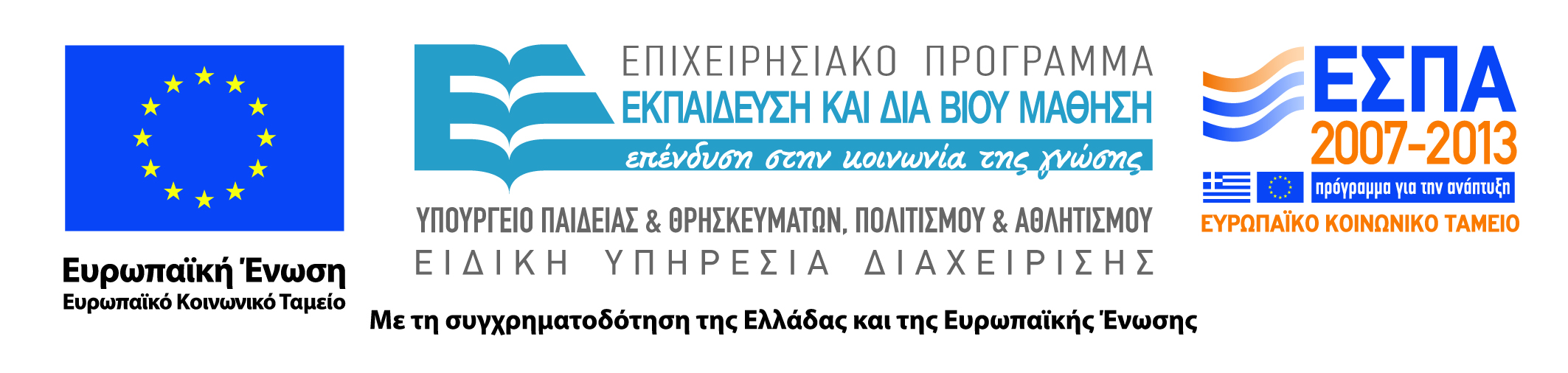 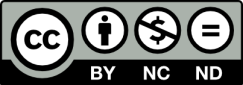 Άδειες Χρήσης
Το παρόν εκπαιδευτικό υλικό υπόκειται σε άδειες χρήσης Creative Commons. 
Για εκπαιδευτικό υλικό, όπως εικόνες, που υπόκειται σε άλλου τύπου άδειας χρήσης, η άδεια χρήσης αναφέρεται ρητώς.
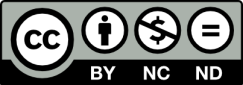 3
Χρηματοδότηση
Το έργο υλοποιείται στο πλαίσιο του Επιχειρησιακού Προγράμματος «Εκπαίδευση και Δια Βίου Μάθηση» και συγχρηματοδοτείται από την Ευρωπαϊκή Ένωση (Ευρωπαϊκό Κοινωνικό Ταμείο) και από εθνικούς πόρους.
Το έργο «Ανοικτά Ακαδημαϊκά Μαθήματα στο TEI Ηπείρου» έχει χρηματοδοτήσει μόνο τη αναδιαμόρφωση του εκπαιδευτικού υλικού.
Το παρόν εκπαιδευτικό υλικό έχει αναπτυχθεί στα πλαίσια του εκπαιδευτικού έργου του διδάσκοντα.
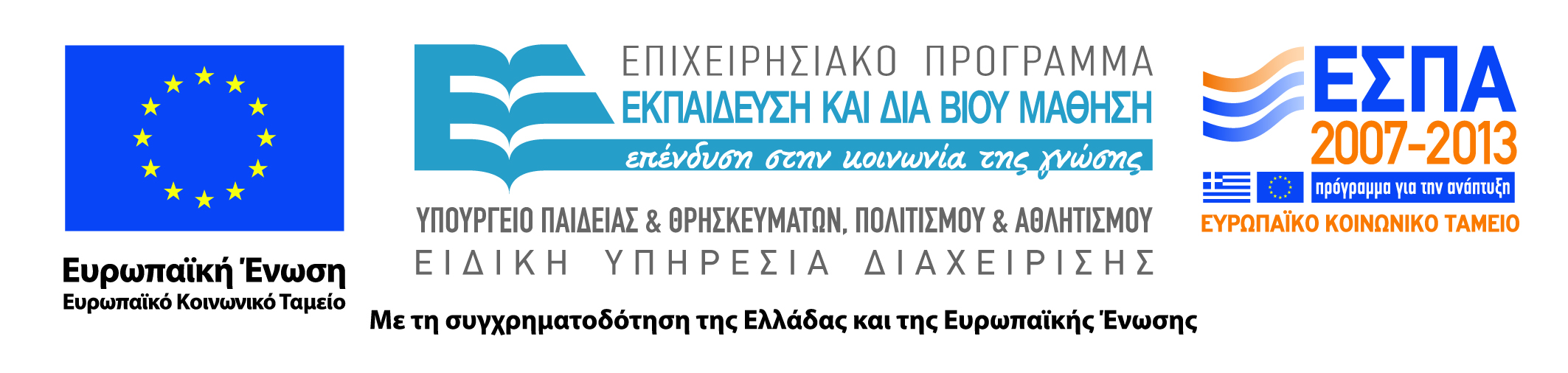 Σκοποί  ενότητας
Σκοπό της παρούσας ενότητας είναι να μας δώσει τον ορισμός και τα είδη των θεσμικών μονάδων και πως η ομαδοποίηση τους μας δίνει τους θεσμικούς τομείς.
5
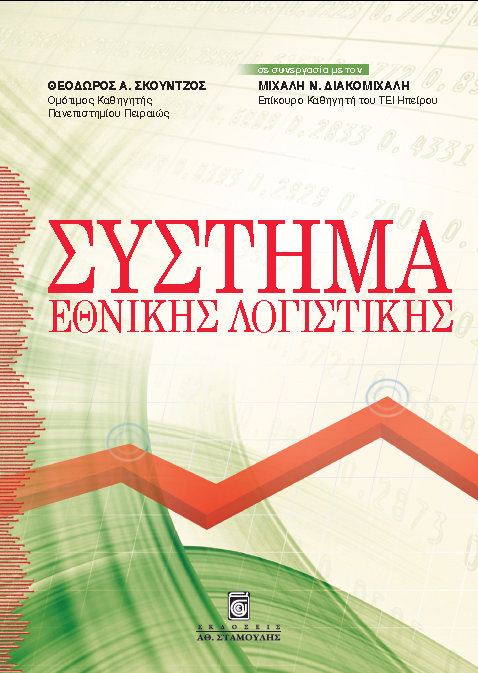 6
Θεσμικές Μονάδες
Οι Θεσμικές Μονάδες
Η θεσμική μονάδα είναι ένα στοιχειώδες κέντρο λήψεως αποφάσεων που χαρακτηρίζεται από ομοιομορφία συμπεριφοράς και αυτονομία λήψεως αποφάσεων κατά την εκτέλεση της βασικής του λειτουργίας.
Για να θεωρηθεί ότι μια μονάδα έχει αυτονομία λήψεως αποφάσεων ως προς την κύρια λειτουργία της θα πρέπει να έχει τα ακόλουθα χαρακτηριστικά:
7
Θεσμικές Μονάδες
Οι Θεσμικές Μονάδες
-  Να έχει το δικαίωμα να κατέχει δικά της αγαθά ή περιουσιακά στοιχεία.
-  Να είναι σε θέση να παίρνει οικονομικές αποφάσεις και να ασχολείται με οικονομικές  δραστηριότητες για τις οποίες είναι άμεσα υπεύθυνη και υπόλογη έναντι του νόμου.
- Να είναι σε θέση να αναλαμβάνει υποχρεώσεις και να συνάψει συμβάσεις.
Για να θωρηθεί η μονάδα ότι τηρεί πλήρη σειρά λογαριασμών θα πρέπει να τηρεί λογιστικά στοιχεία που καλύπτουν όλες τις οικονομικές και χρηματοοικονομικές συναλλαγές, καθώς και ένα ισολογισμό υποχρεώσεων και απαιτήσεων.
8
Θεσμικές Μονάδες
Ως θεσμικές μονάδες θεωρούνται οι παρακάτω :
α. Μονάδες οι οποίες τηρούν πλήρη σειρά λογαριασμών και έχουν αυτονομία αποφάσεων. 
Ειδικότερα σ' αυτή την κατηγορία υπάγονται οι παρακάτω μονάδες:
     -  ιδιωτικές και δημόσιες εταιρείες
     -συνεταιρισμοί και προσωπικές εταιρίες που αναγνωρίζονται ως ανεξάρτητα νομικά πρόσωπα
     - παραγωγοί του δημόσιου τομέα οι οποίοι με ειδική νομοθεσία αναγνωρίζονται ως ανεξάρτητα νομικά πρόσωπα
     - μη κερδοσκοπικά ιδρύματα που αναγνωρίζονται ως ανεξάρτητα νομικά πρόσωπα
     - Υπηρεσίες της γενικής κυβερνήσεως.
9
Θεσμικές Μονάδες
Ως θεσμικές μονάδες θεωρούνται οι παρακάτω :
 β. Μονάδες οι οποίες δεν τηρούν απαραίτητα πλήρη σειρά λογαριασμών αλλά έχει καθιερωθεί συμβατικά ότι έχουν αυτονομία λήψεως αποφάσεων. Σ' αυτή την κατηγορία υπάγονται:
     - τα νοικοκυριά
     - οι πλασματικές μονάδες μόνιμης εγκατάστασης
10
Θεσμικές Μονάδες
Ως θεσμικές μονάδες θεωρούνται οι παρακάτω :
γ. Οι οιονεί εταιρείες οι οποίες τηρούν πλήρη σειρά λογαριασμών αλλά δεν έχουν ανεξάρτητο νομικό καθεστώς. Οι εταιρείες αυτές έχουν μία οικονομική και χρηματοοικονομική συμπεριφορά η οποία είναι διαφορετική από εκείνη των ιδιοκτητών τους και παρόμοια με εκείνη των εταιρειών. Κατά συνέπεια αυτές οι εταιρείες λογίζονται ότι έχουν αυτονομία λήψεως αποφάσεων και θεωρούνται ως ξεχωριστές θεσμικές μονάδες.
11
Θεσμικές Μονάδες
Οι Θεσμικοί Τομείς
Οι θεσμικές μονάδες ομαδοποιούνται σε τομείς με βάση τον τύπο παραγωγού στον οποίο εντάσσονται και ο οποίος εξαρτάται από την κύρια δραστηριότητα και λειτουργία τους. Ένας τομέας διαιρείται σε υποτομείς σύμφωνα με κριτήρια που είναι σχετικά γι' αυτόν τον τομέα, επιτρέποντας κατ' αυτό τον τρόπο μία περισσότερο ακριβή περιγραφή της οικονομικής συμπεριφοράς των μονάδων.
12
Θεσμικές Μονάδες
Οι Θεσμικοί Τομείς
Οι θεσμικές μονάδες που συνιστούν το σύνολο της οικονομίας ομαδοποιούνται στους παρακάτω 5 αμοιβαία αποκλειόμενους τομείς:
- Μη χρηματοοικονομικές εταιρείες
- Χρηματοοικονομικές εταιρείες
- Δημόσιο
- Νοικοκυριά
- Ιδιωτικά μη κερδοσκοπικά ιδρύματα που εξυπηρετούν τα νοικοκυριά
13
Θεσμικές Μονάδες
Οι Θεσμικοί Τομείς
Μερικοί από τους παραπάνω τομείς διαιρούνται και σε υποτομείς.
Κάθε θεσμική μονάδα ανήκει μόνο σε ένα τομέα ή υποτομέα.
Οι θεσμικές μονάδες ομαδοποιούνται σε τομείς ανάλογα με τον τύπο παραγωγής ο οποίος βασίζεται στην κύρια δραστηριότητα και λειτουργία της θεσμικής μονάδας.
14
Θεσμικές Μονάδες
Μη χρηματοοικονομικές Εταιρείες
Οι εταιρείες αυτές παράγουν για την αγορά και η κύρια δραστηριότητά τους είναι η παραγωγή αγαθών και μη χρηματοοικονομικών υπηρεσιών. Σε αυτές ανήκουν:
15
Θεσμικές Μονάδες
Μη χρηματοοικονομικές Εταιρείες
Ιδιωτικές και δημόσιες εταιρείες 
Συνεταιρισμοί και προσωπικές εταιρείες
Δημόσιοι παραγωγοί
Εταιρείες συμμετοχών
Μη κερδοσκοπικά ιδρύματα ή ενώσεις
Μη χρηματοοικονομικές οιονεί εταιρείες
-  Όλες οι πλασματικές μονάδες μόνιμης εγκατάστασης οι οποίες συμβατικά λογίζονται ως οιονεί εταιρείες.
16
Θεσμικές Μονάδες
Χρηματοοικονομικές Εταιρείες
Ο τομέας χρηματοοικονομικές εταιρείες αποτελείται απ' όλες τις εταιρείες και οιονεί εταιρείες που κατά κύριο λόγο ασχολούνται με την χρηματοοικονομική διαμεσολάβηση ή και με επικουρικές χρηματοοικονομικές δραστηριότητες.
17
Θεσμικές Μονάδες
Χρηματοοικονομικές Εταιρείες
Ιδιωτικές ή δημόσιες μετοχικές εταιρείες
Συνεταιρισμοί και προσωπικές εταιρείες
Δημόσιοι παραγωγοί
Μη κερδοσκοπικά ιδρύματα που αναγνωρίζονται ως ανεξάρτητες νομικές οντότητες
Συμμετοχικές εταιρείες
Μη μετοχικής μορφής επιχειρήσεις αμοιβαίων κεφαλαίων
Χρηματοοικονομικές οιονεί εταιρείες
Θεσμικές Μονάδες
Ο τομέας των χρηματοοικονομικών εταιρειών υποδιαιρείται στους παρακάτω 5 υποτομείς:
Κεντρική τράπεζα.

Ο υποτομέας αυτός αποτελείται απ' όλες τις χρηματοοικονομικές εταιρείες και οιονεί εταιρείες των οποίων η κύρια λειτουργία είναι η έκδοση νομίσματος, η διατήρηση της εσωτερικής και εξωτερικής αξίας του νομίσματος και η κατοχή μέρους ή όλων των συναλλαγματικών αποθεμάτων της χώρας.
19
Θεσμικές Μονάδες
Ο τομέας των χρηματοοικονομικών εταιρειών υποδιαιρείται στους παρακάτω 5 υποτομείς:
Λοιποί νομισματικοί χρηματοοικονομικοί οργανισμοί.
Λοιποί ενδιάμεσοι χρηματοοικονομικοί οργανισμοί πλην ασφαλιστικών εταιρειών και συνταξιοδοτικών ταμείων.
Επικουρικοί χρηματοοικονομικοί οργανισμοί.
Ασφαλιστικές εταιρείες και συνταξιοδοτικά ταμεία.
20
Θεσμικές Μονάδες
Δημόσιος Τομέας
Ο δημόσιος τομέας περιλαμβάνει όλες τις θεσμικές μονάδες που δεν παράγουν για την αγορά και των οποίων το προϊόν προορίζεται για ατομική και συλλογική κατανάλωση και χρηματοδοτείται ως επί το πλείστον από υποχρεωτικές εισφορές που γίνονται από θεσμικές μονάδες άλλων τομέων ή και όλες τις θεσμικές μονάδες που ασχολούνται κυρίως με την αναδιανομή του εθνικού εισοδήματος και του πλούτου.
21
Θεσμικές Μονάδες
Δημόσιος Τομέας
Οι θεσμικές μονάδες που περιλαμβάνονται στο δημόσιο τομέα είναι οι ακόλουθες:
1)Οι δημόσιες υπηρεσίες που διοικούν και χρηματοδοτούν μία ομάδα δραστηριοτήτων, που παρέχουν κυρίως αγαθά και υπηρεσίες μη προοριζομένων για την αγορά και προς όφελος του κοινωνικού συνόλου.
2) Μη κερδοσκοπικά ιδρύματα που αναγνωρίζονται ως ανεξάρτητα νομικά πρόσωπα, δεν παράγουν για την αγορά και χρηματοδοτούνται κυρίως από την κυβέρνηση.
3)  Αυτόνομα συνταξιοδοτικά ταμεία του δημοσίου.
22
Θεσμικές Μονάδες
Α. Κεντρική κυβέρνηση
Ο υποτομέας αυτός περιλαμβάνει όλες τις διοικητικές υπηρεσίες του κράτους και άλλες κεντρικές υπηρεσίες των οποίων η αρμοδιότητα επεκτείνεται σ' όλη την οικονομική επικράτεια, εκτός από τα ιδρύματα κοινωνικών ασφαλίσεων. Σ' αυτόν τον τομέα περιλαμβάνονται και όλα τα μη κερδοσκοπικά ιδρύματα που ελέγχονται και χρηματοδοτούνται από την κεντρική κυβέρνηση και των οποίων η αρμοδιότητα εκτείνεται σ' όλη την οικονομική επικράτεια.
23
Θεσμικές Μονάδες
Δημόσιος Τομέας
Ο δημόσιος τομέας υποδιαιρείται στους εξής 4 υποτομείς:
 - Κεντρική κυβέρνηση
- Κυβέρνηση ομοσπονδιακού κρατιδίου
- Τοπική αυτοδιοίκηση
- Ιδρύματα κοινωνικών ασφαλίσεων
24
Θεσμικές Μονάδες
Β. Κυβέρνηση ομοσπονδιακού κρατιδίου
Ο υποτομέας αυτός αποτελείται από κυβερνήσεις κρατιδίων (στην περίπτωση που μία χώρα αποτελείται από ομόσπονδα κρατίδια) που είναι ξεχωριστές θεσμικές μονάδες και ασκούν μερικές κυβερνητικές λειτουργίες σε επίπεδο χαμηλότερο από εκείνο της κεντρικής κυβέρνησης και πάνω από το επίπεδο των θεσμικών μονάδων που υπάρχουν σε τοπικό επίπεδο, εκτός από τα ιδρύματα κοινωνικών ασφαλίσεων. Στον υποτομέα υπάγονται και όλα τα μη κερδοσκοπικά ιδρύματα που χρηματοδοτούνται από τις κυβερνήσεις κρατιδίων και των οποίων η αρμοδιότητα εκτείνεται στις οικονομικές επικράτειες των κρατιδίων.
25
Θεσμικές Μονάδες
Γ. Τοπική αυτοδιοίκηση

Ο υποτομέας αυτός περιλαμβάνει εκείνους τους τύπους δημόσιας διοίκησης των οποίων η αρμοδιότητα εκτείνεται μόνο σ' ένα τοπικό μέρος της οικονομικής επικράτειας, εκτός από τις τοπικές υπηρεσίες των ιδρυμάτων κοινωνικής ασφάλισης. 
Στον υποτομέα περιλαμβάνονται και εκείνα τα μη κερδοσκοπικά ιδρύματα που ελέγχονται και χρηματοδοτούνται από την τοπική αυτοδιοίκηση και των οποίων η αρμοδιότητα περιορίζεται στην οικονομική επικράτεια των τοπικών αυτοδιοικήσεων.
26
Θεσμικές Μονάδες
Δ. Οργανισμοί κοινωνικών ασφαλίσεων
Ο υποτομέας περιλαμβάνει όλες τις μονάδες τις κεντρικές και των ομόσπονδων  κρατιδίων και τοπικές θεσμικές μονάδες των οποίων η κύρια δραστηριότητα είναι η προσφορά κοινωνικών παροχών και πληρούν τις παρακάτω δύο προϋποθέσεις:
   1) Με νόμο ή με κανονισμό ορισμένες ομάδες του πληθυσμού υποχρεούνται να συμμετέχουν στο ασφαλιστικό σύστημα ή να καταβάλλουν εισφορές.
   2)Το Δημόσιο έχει την ευθύνη για τη διοίκηση του οργανισμού αναφορικά με τον καθορισμό των εισφορών και των παροχών, ανεξάρτητα από την ιδιότητά της ως εποπτεύουσας αρχής ή εργοδότη.
Συνήθως δεν υπάρχει άμεση σύνδεση μεταξύ του ποσού της εισφοράς ενός ατόμου και του κινδύνου στον οποίο το άτομο είναι εκτεθειμένο.
27
Βιβλιογραφία
Σκούντζος Θ., Διακομιχάλης Μ. (2012) Σύστημα Εθνικής Λογιστικής Εκδόσεις Σταμούλη, Αθήνα
Σημείωμα Αναφοράς
Διακομιχάλης Μ. (2015). Λογιστική Εθνικών Λογαριασμών. ΤΕΙ Ηπείρου. Διαθέσιμο από:
http://oc-web.ioa.teiep.gr/OpenClass/courses/LOGO125/
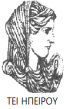 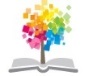 29
ΔΙΑΤΑΡΑΧΕΣ ΦΩΝΗΣ, Ενότητα 0, ΤΜΗΜΑ ΛΟΓΟΘΕΡΑΠΕΙΑΣ, ΤΕΙ ΗΠΕΙΡΟΥ - Ανοιχτά Ακαδημαϊκά Μαθήματα στο ΤΕΙ Ηπείρου
Σημείωμα Αδειοδότησης
Το παρόν υλικό διατίθεται με τους όρους της άδειας χρήσης Creative Commons Αναφορά Δημιουργού-Μη Εμπορική Χρήση-Όχι Παράγωγα Έργα 4.0 Διεθνές [1] ή μεταγενέστερη. Εξαιρούνται τα αυτοτελή έργα τρίτων π.χ. φωτογραφίες, Διαγράμματα κ.λ.π., τα οποία εμπεριέχονται σε αυτό και τα οποία αναφέρονται μαζί με τους όρους χρήσης τους στο «Σημείωμα Χρήσης Έργων Τρίτων».
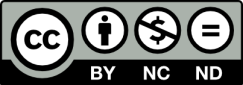 Ο δικαιούχος μπορεί να παρέχει στον αδειοδόχο ξεχωριστή άδεια να  χρησιμοποιεί το έργο για εμπορική χρήση, εφόσον αυτό του  ζητηθεί.
[1]
http://creativecommons.org/licenses/by-nc-nd/4.0/deed.el
Τέλος Ενότητας
Επεξεργασία: Βαφειάδης Νικόλαος
Πρέβεζα, 2015
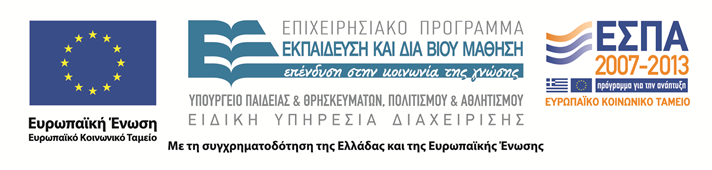 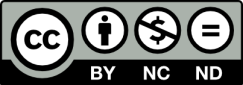 Σημειώματα
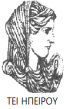 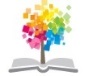 32
ΔΙΑΤΑΡΑΧΕΣ ΦΩΝΗΣ, Ενότητα 0, ΤΜΗΜΑ ΛΟΓΟΘΕΡΑΠΕΙΑΣ, ΤΕΙ ΗΠΕΙΡΟΥ - Ανοιχτά Ακαδημαϊκά Μαθήματα στο ΤΕΙ Ηπείρου
Διατήρηση Σημειωμάτων
Οποιαδήποτε  αναπαραγωγή ή διασκευή του υλικού θα πρέπει  να συμπεριλαμβάνει:

το Σημείωμα Αναφοράς
το  Σημείωμα Αδειοδότησης
τη Δήλωση Διατήρησης Σημειωμάτων
το Σημείωμα Χρήσης Έργων Τρίτων (εφόσον υπάρχει) 

μαζί με τους συνοδευόμενους υπερσυνδέσμους.
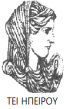 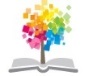 33
ΔΙΑΤΑΡΑΧΕΣ ΦΩΝΗΣ, Ενότητα 0, ΤΜΗΜΑ ΛΟΓΟΘΕΡΑΠΕΙΑΣ, ΤΕΙ ΗΠΕΙΡΟΥ - Ανοιχτά Ακαδημαϊκά Μαθήματα στο ΤΕΙ Ηπείρου
Τέλος Ενότητας
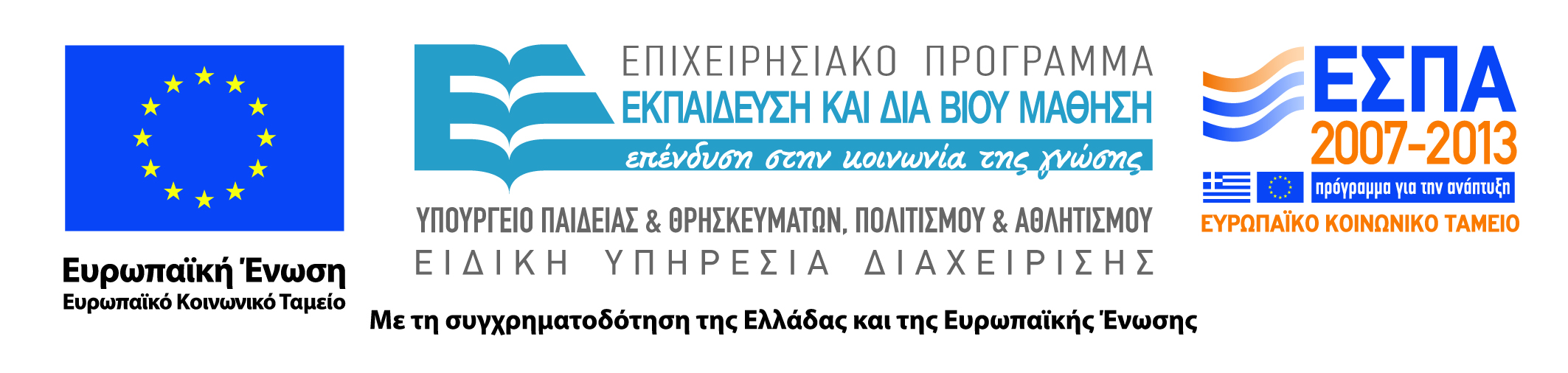 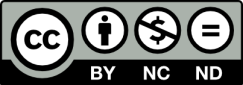